Deep particle tracking for pCT detector system
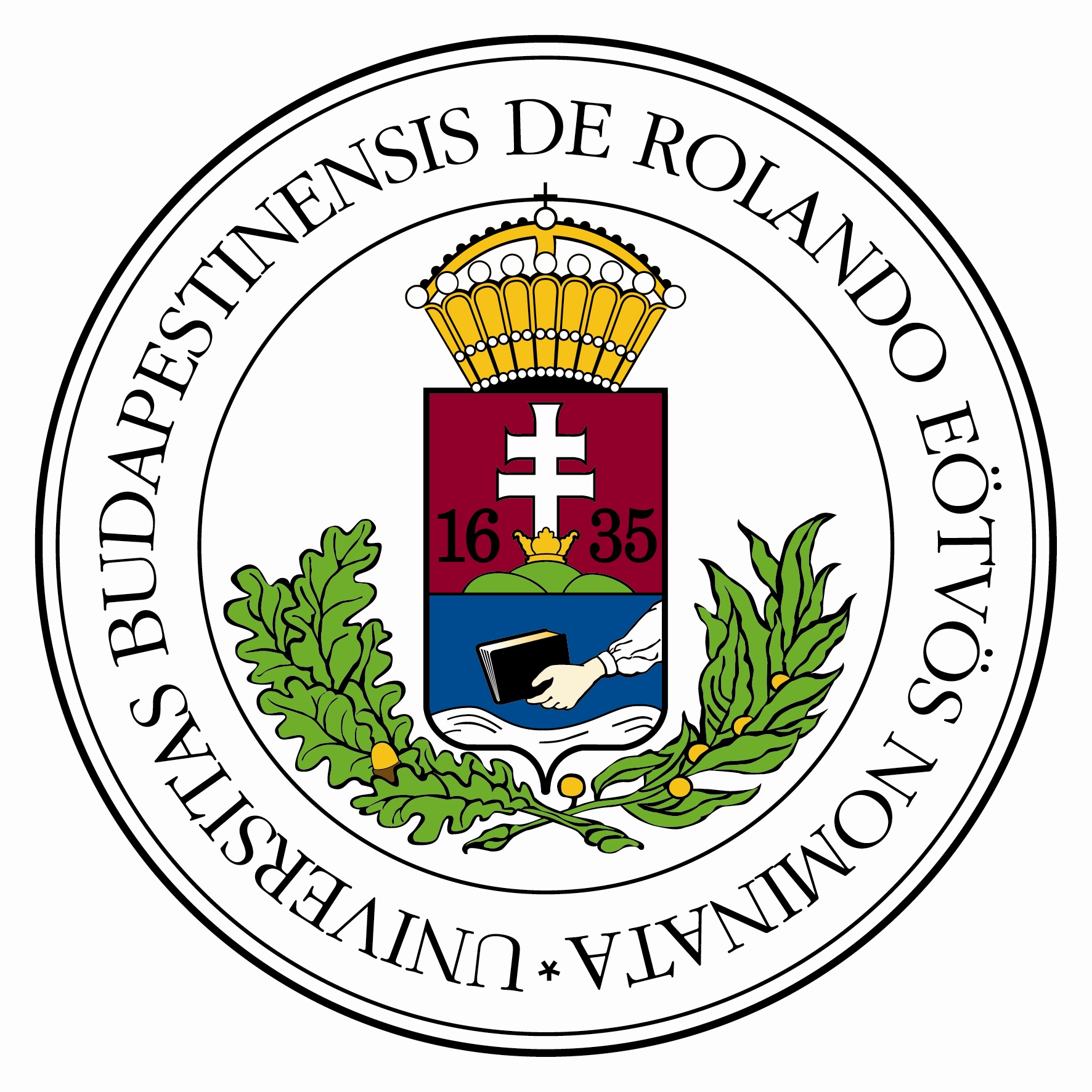 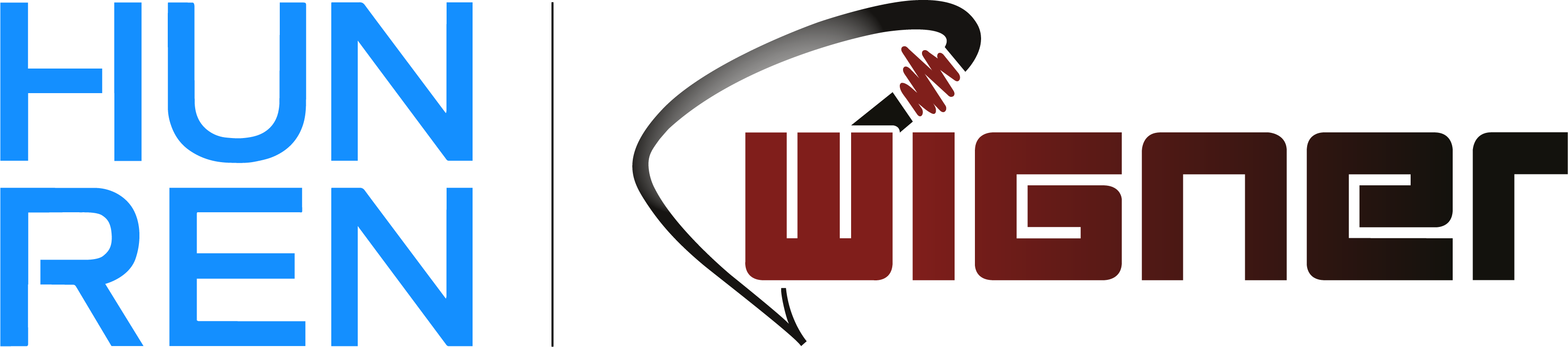 GPU DAY 2025
2025.05.22-23
Speaker: Dudás Bence
Collaborators: Dr. Papp Gábor, Dr. Bíró Gábor
Bergen pCT collaboration
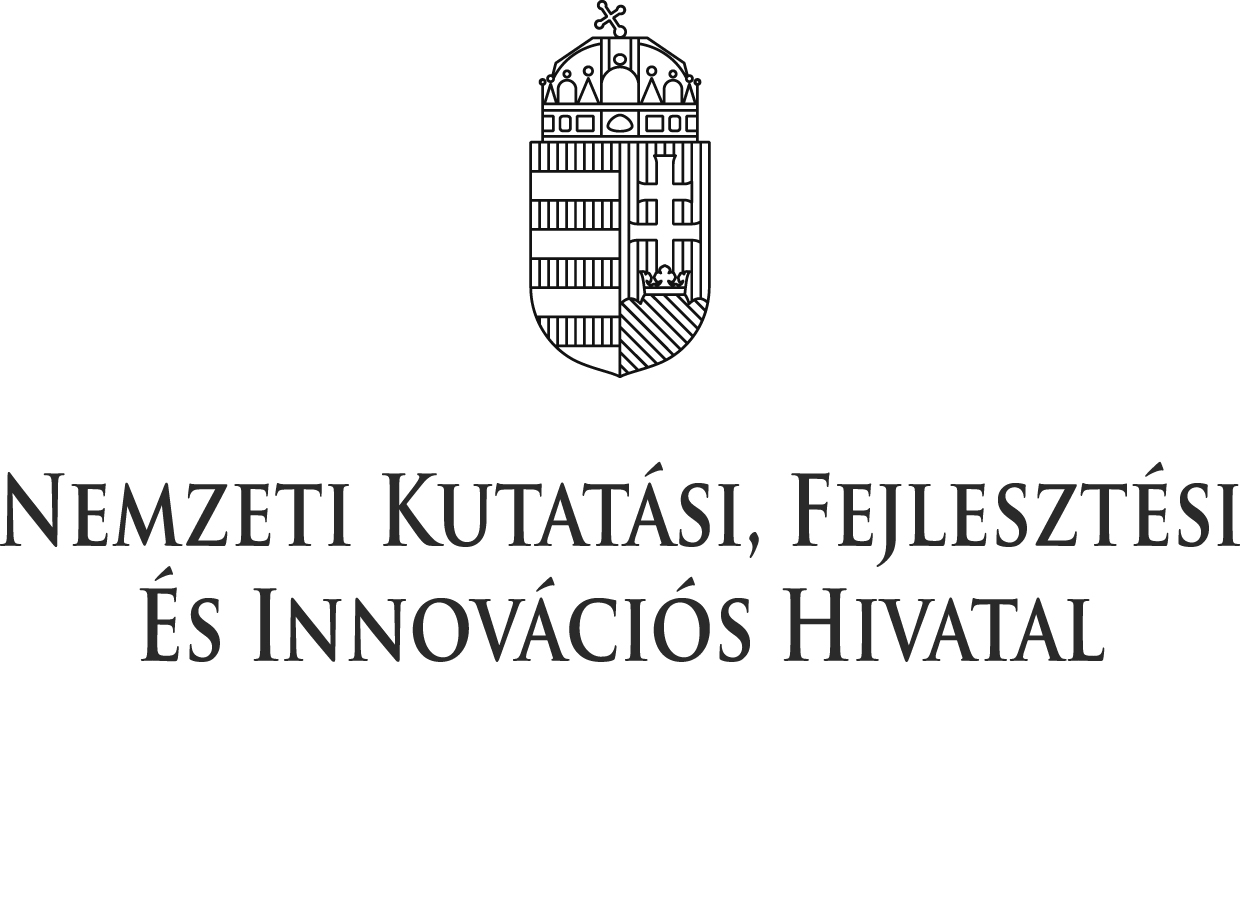 1
Overview
2
Hadron therapy
Promising cancer therapy and the tomography method for it.
3
Hadron theraphy
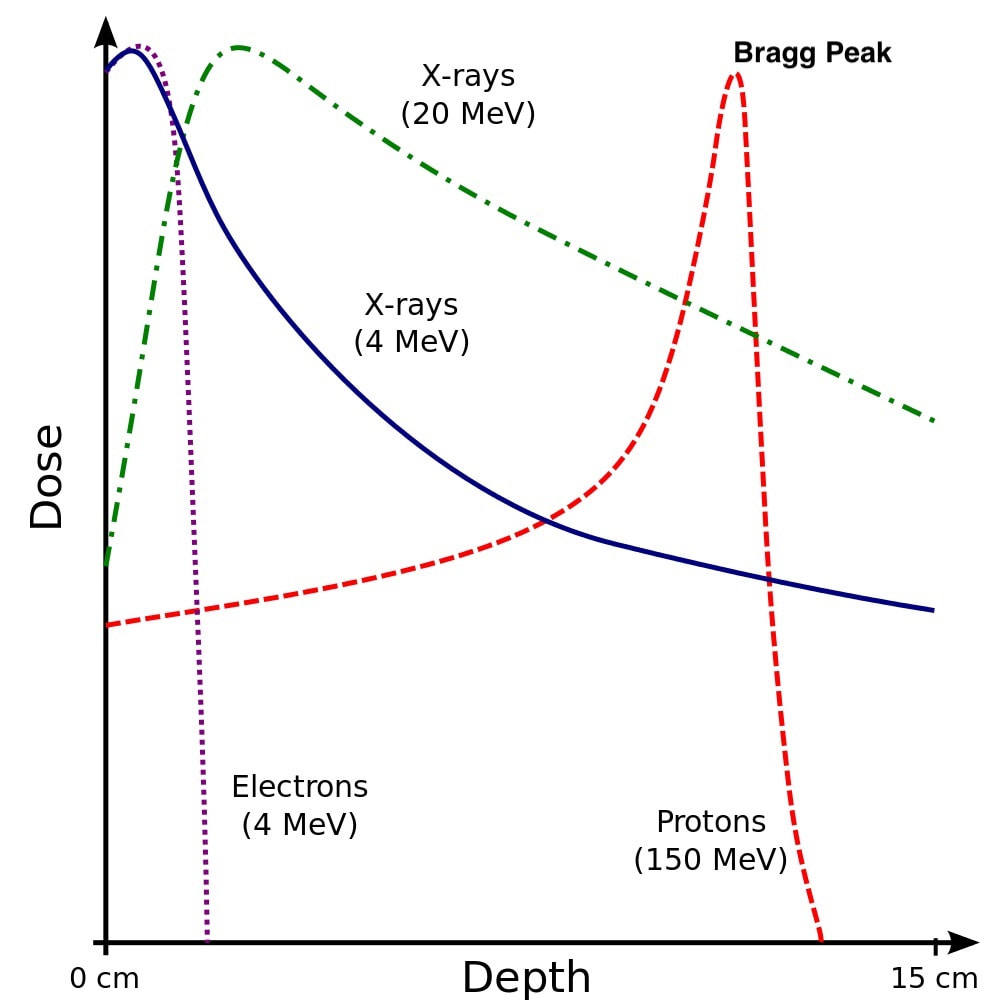 Radiation based cancer therapy.

Using charged particles for more concentrated dose (compared to X-ray).

Ambulant treatment.

Current medical devices were not made for charged particles (protons in our case).

Medical imaging needs to be fast to optimal treatment.
4
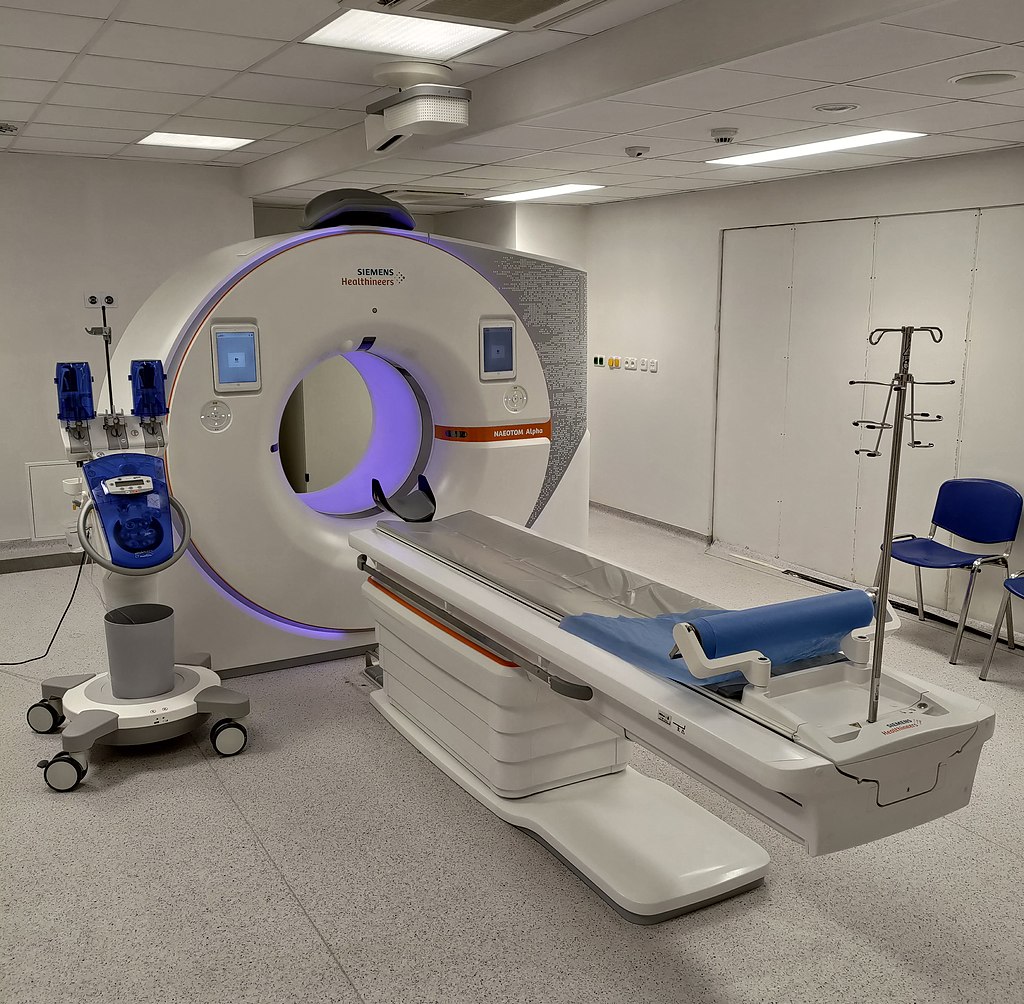 Computer Tomography
Rotating X-ray around the patient.
Detector in the other side.
Measuring incoming beam intensity.
Not designed for protons.
Can’t calculate proton stopping power.
Beam source
Detector
Phantom
5
Proton CT
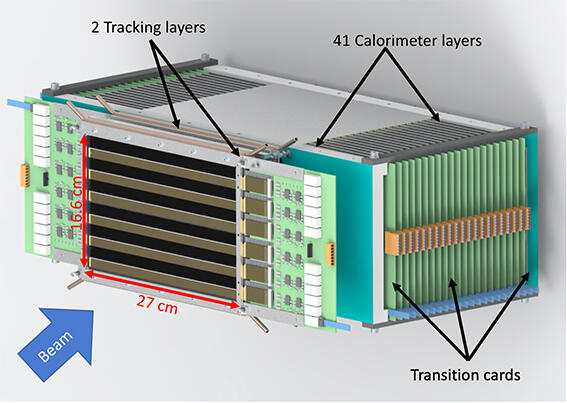 Beam in protons.
High energy protons (not to hurt patient).
Measure proton scattering (need more detector).
Beam source
Detector system
Phantom
6
Proton CT
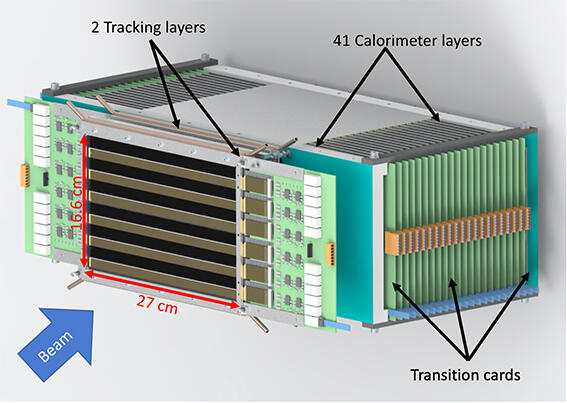 Beam in protons.
High energy protons (not to hurt patient).
Measure proton scattering (need more detector).
Need to reconstruct particle trajectories.
We can calculate scattering angles and energies.
Rotating around detector system to have 3D image.
Beam source
Detector system
Phantom
7
Process of pCT
High enough to not harm the patient.



Using the pCT detector system.


Track trajectories and initial kinetic energy prediction (~100 particle at once).


Based on scattering angles and kinetic energies doing tomography.
8
Process of pCT
These take the most computational time.
9
Process of pCT
I concentrate on this.
10
Motivation of machine learning
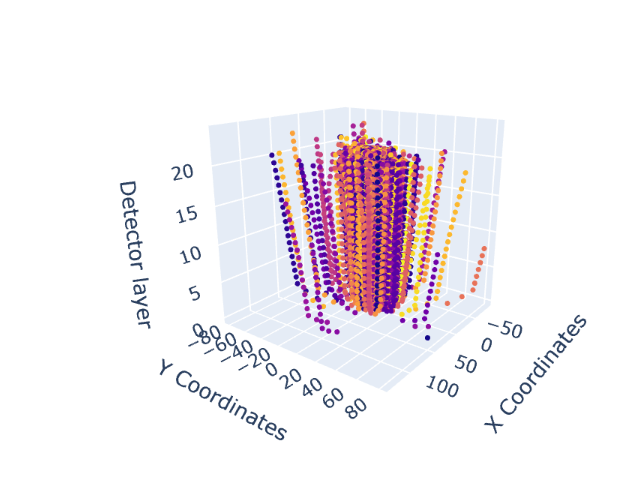 Fast evaluation (thanks to tensor nature).
Embarrassingly easy to parallelize.

Can learn complex functions.
What if we can do better than traditional algorithms?
Possible to merge multiple subtask into one model.

Designed for big data problems.
We need to process 100-200 particle in one frame.
Overall millions of tracks needs to be reconstructed.


Our models can run in medical devices.
11
Energy prediction
This is the easiest part, can be done by simple machine learning algorithms.
12
Energy prediction
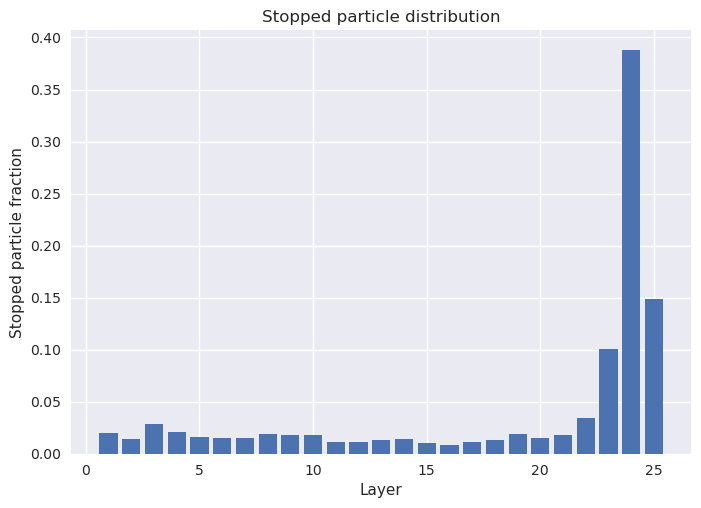 Small neural network to approximate energies.


Filter data around expected Bragg peak.


In evaluation, we don’t know expected.
13
Energy prediction
We want to work with these!
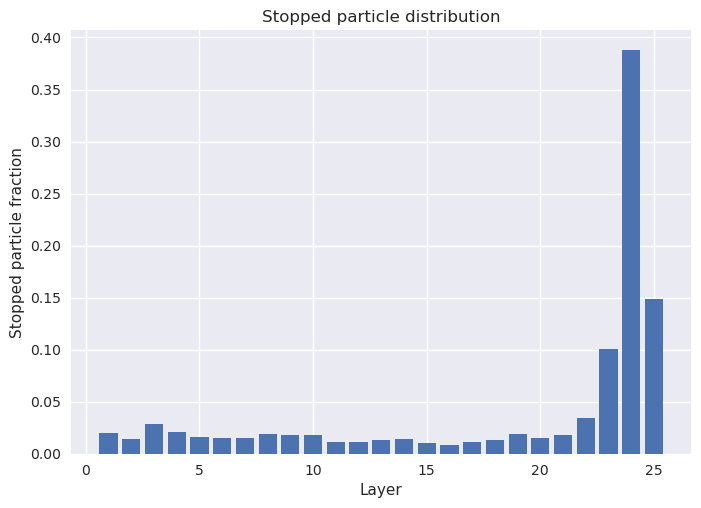 Small neural network to approximate energies.


Filter data around expected Bragg peak.


In evaluation, we don’t know expected.
14
Energy prediction
We want to work with these!
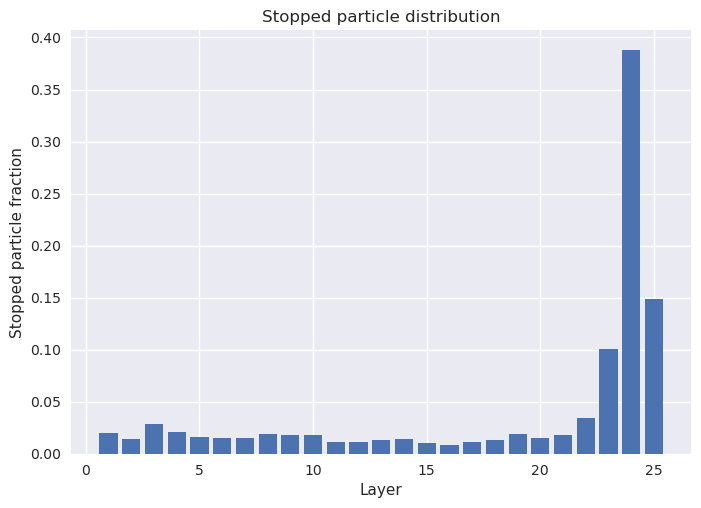 Approximated from already reconstructed tracks.
Last particle with not 0 energy.
Alternatively, position of maximum energy deposition.
This will be our ,,expected Bragg peak’’.

Particles leaving the detector system are uniformly occurred everywhere.
These usually make the prediction worse.

With the maximum position we can make an assumption on the initial beam energy.
15
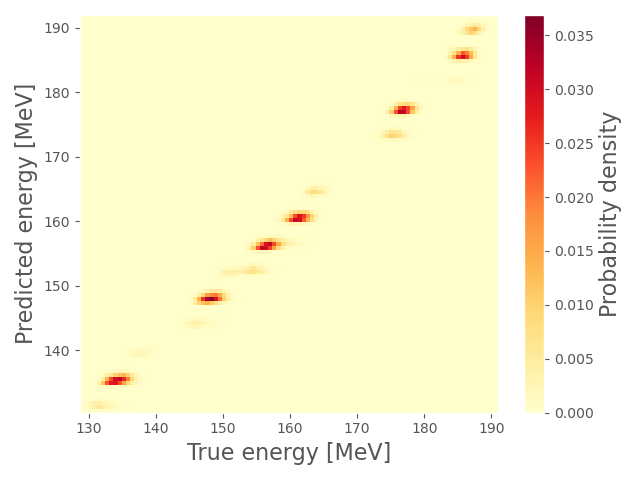 Energy prediction
[M. Aehle et al, Reconstruction of proton relative stopping power with a granular calorimeter detector model]
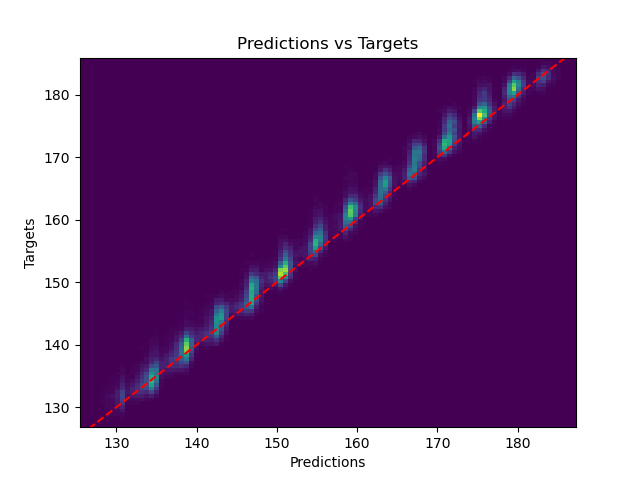 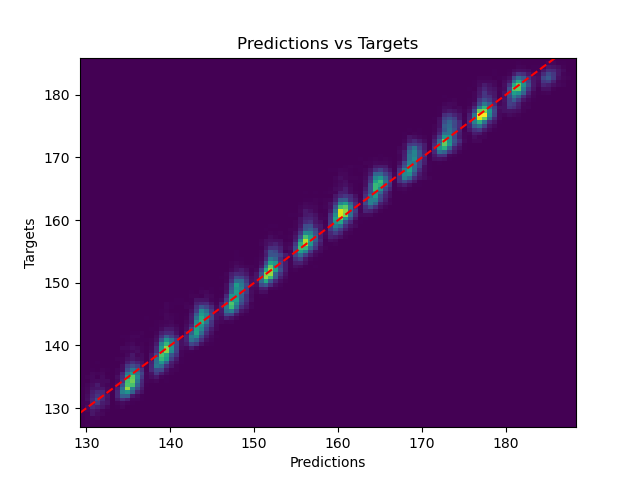 16
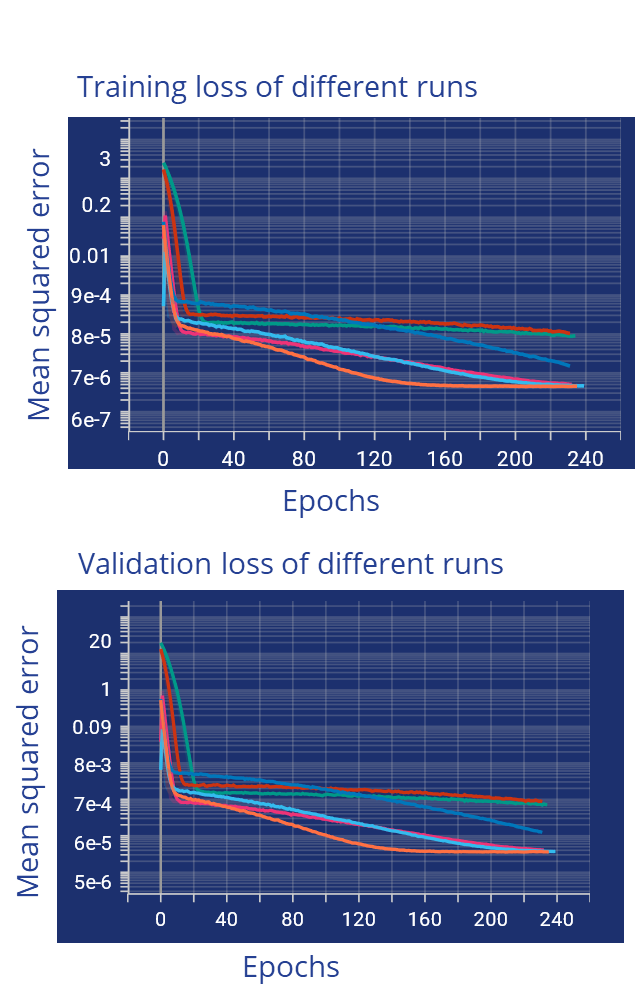 Energy prediction
17
Tracking attempts
I have 2 proposed system for particle trajectory reconstruction. One is to help traditional algorithms, one is to replace them.
18
Particle matching in pCT system
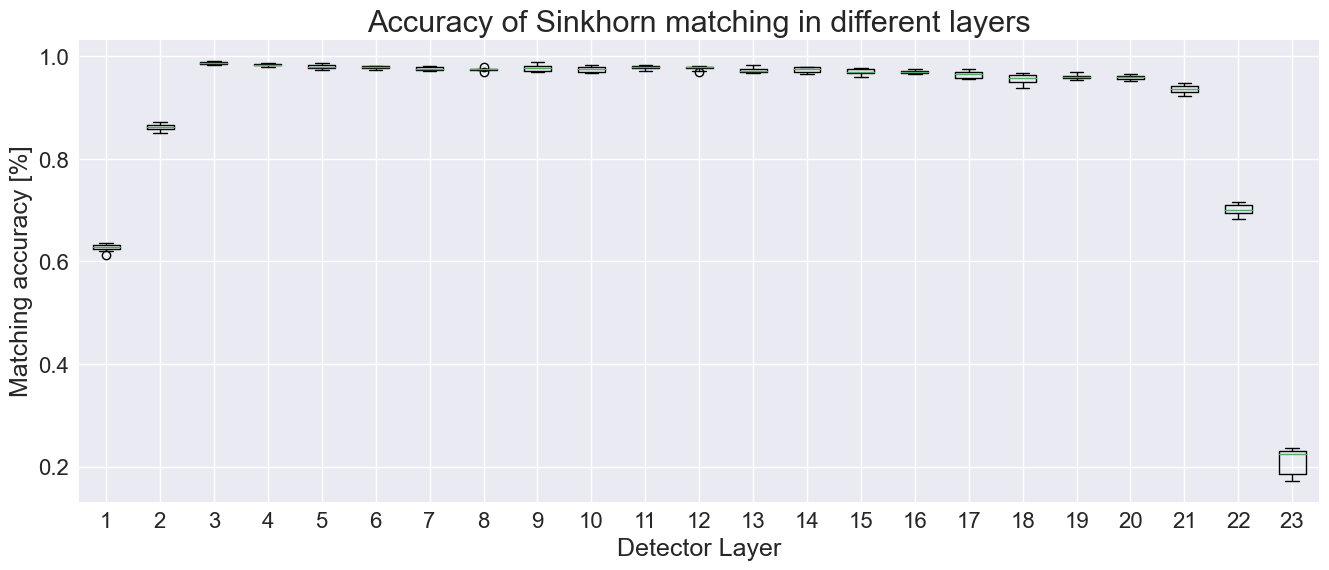 Need match particles to recreate trajectories.

Matching in the calorimetric layers is very efficient.
For technical reasons we pad the trajectories.
This leads to small accuracy later.
This can be filtered in track reconstruction.

We have 2 approaches to this problem.
Position correction.
Matching Neural Network.
Closest particle matching around: 54%
Sinkhorn matching is around: 65%
The whole track reconstruction is even worse.
19
Position projection
Training loss for position prediction
Layer 3 to 2 prediction
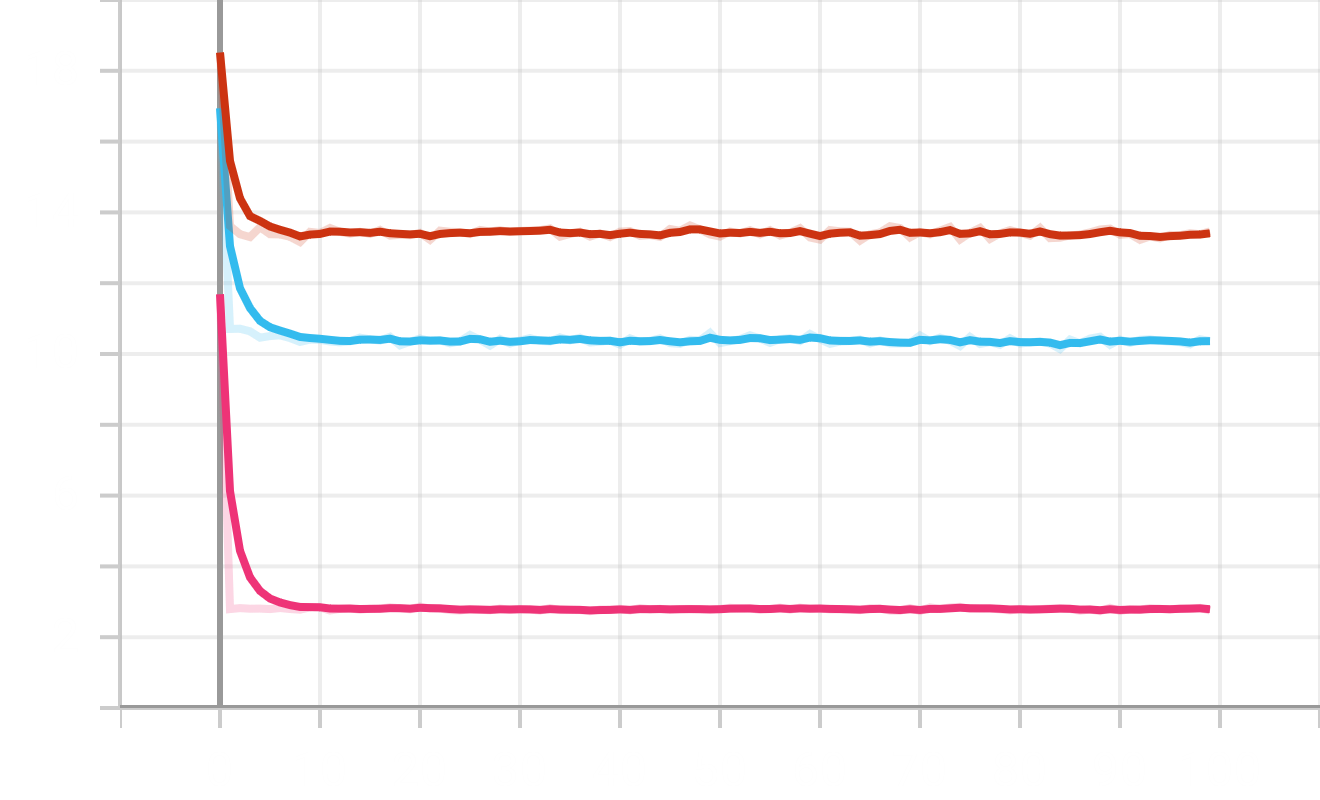 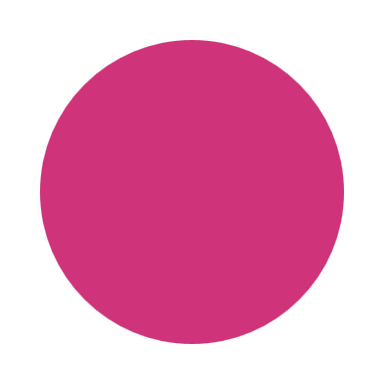 Layer 2 to 1 prediction
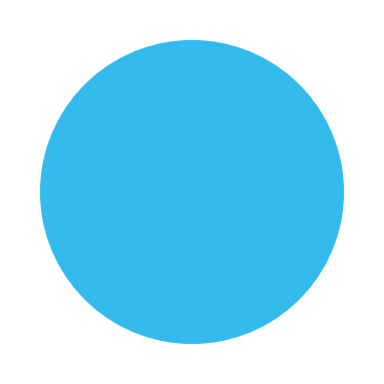 We start from the end of the detector system.
Few particles, that are very easy to match.
In calorimetric layers we can do very good matching.

Based on previous position we predict an expected position.

We want to match expected position with the real one.

One-one model for the first 3 layers.
Layer 1 to 0 prediction
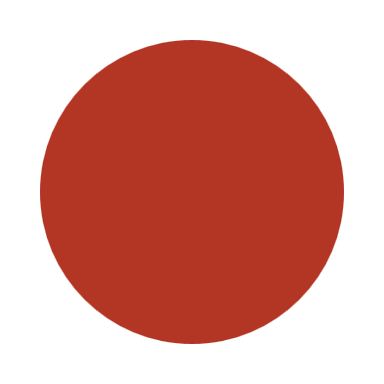 Mean squared error
Training accuracy
Validation accuracy
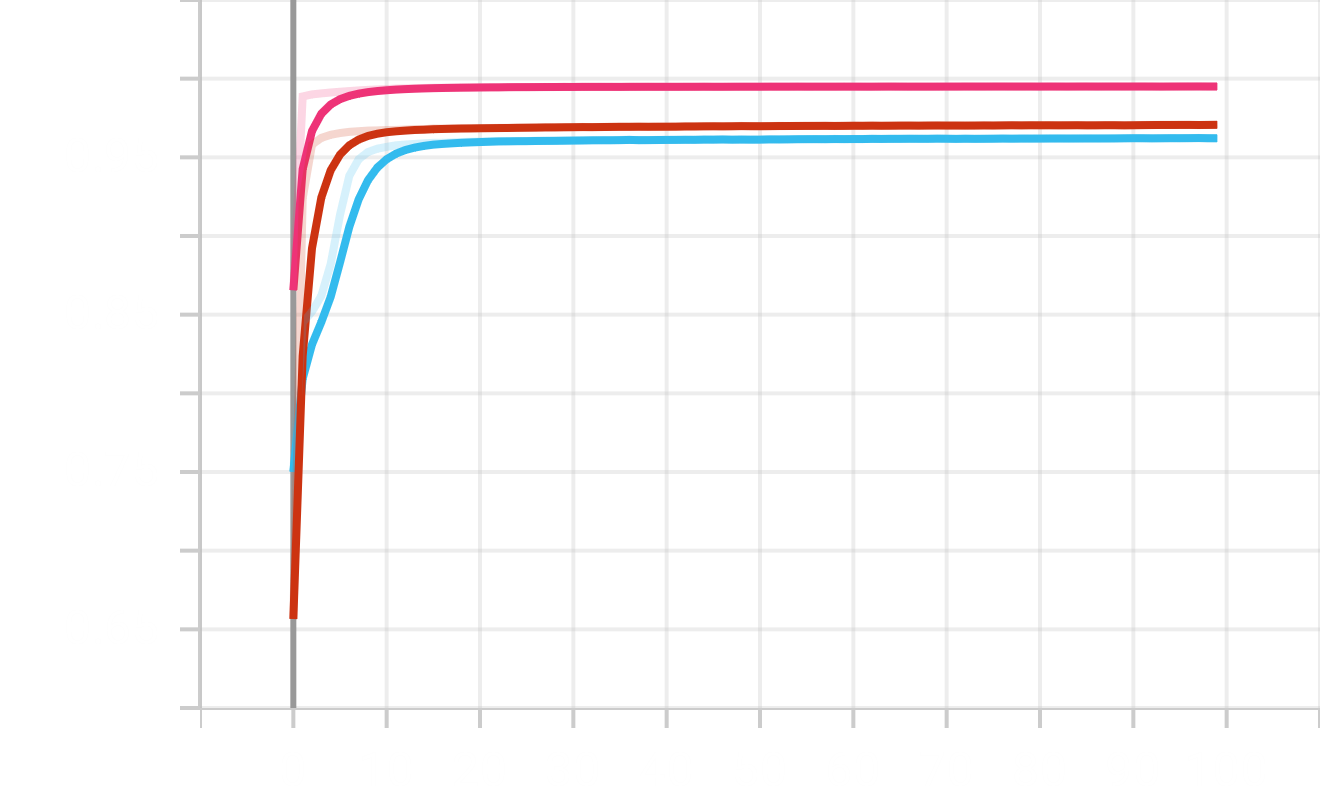 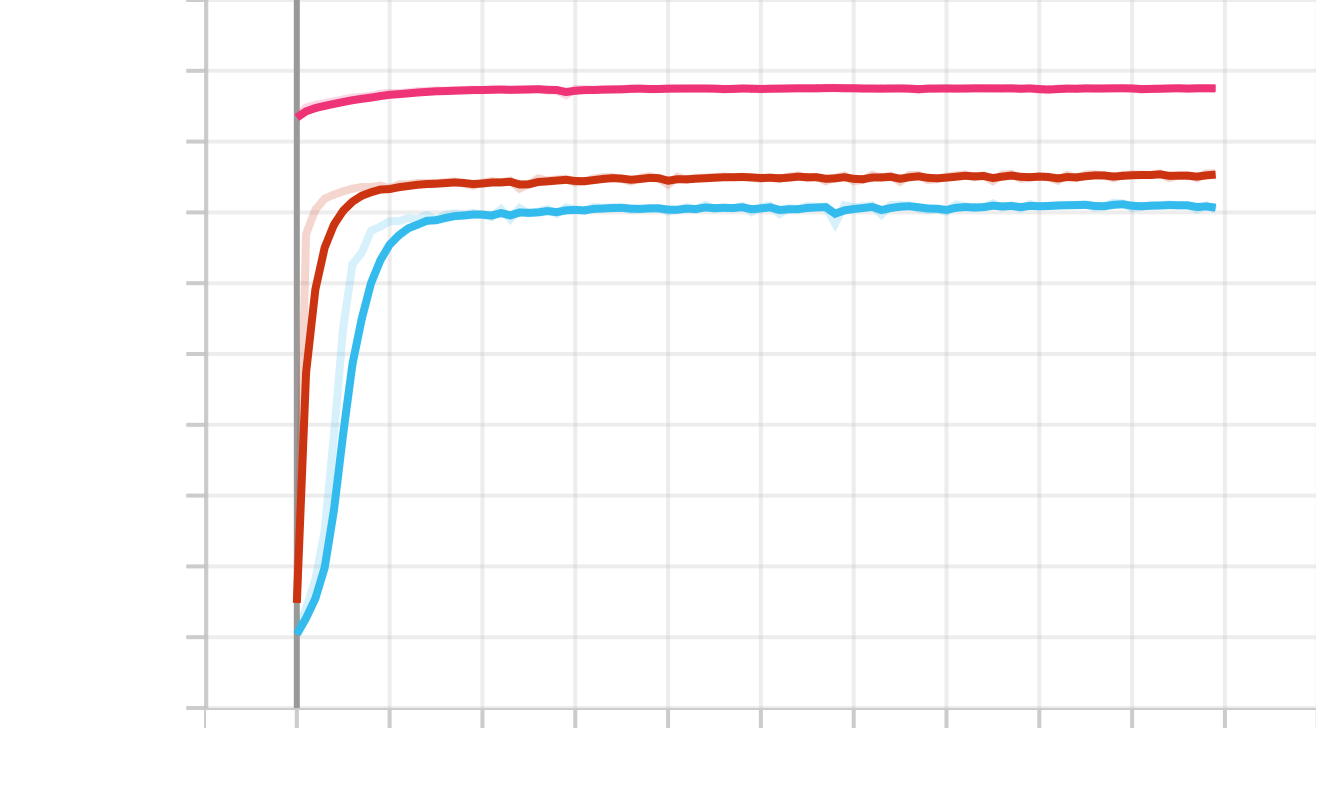 Accuracy
Epochs
Epochs
20
Deep particle matching
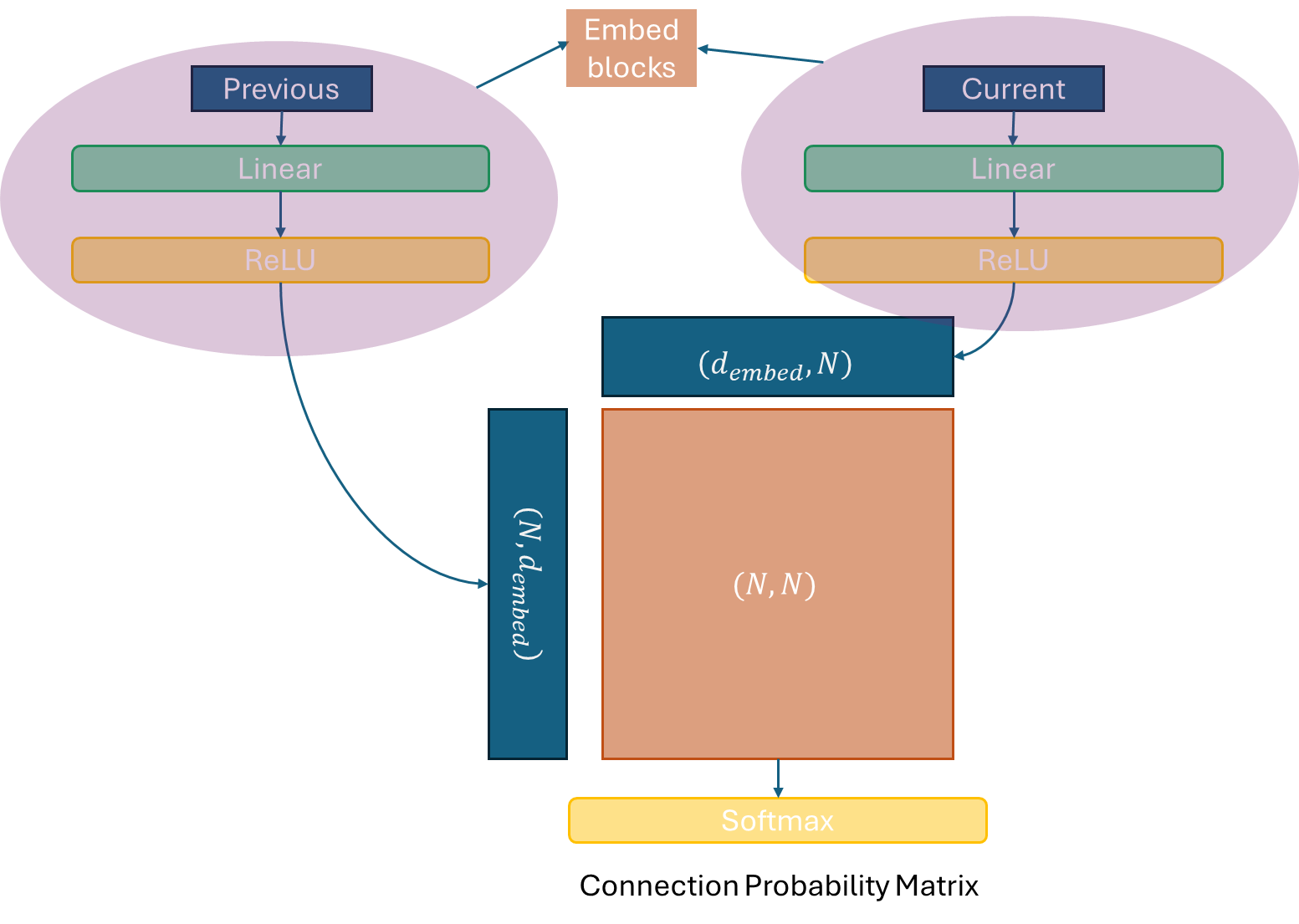 The results of the position projection was not so good originally.

What if we can replace the matching algorithms.

Create a deep neural network that mimic distance matrix creation.

We can add extra modules to it.
21
Deep particle matching
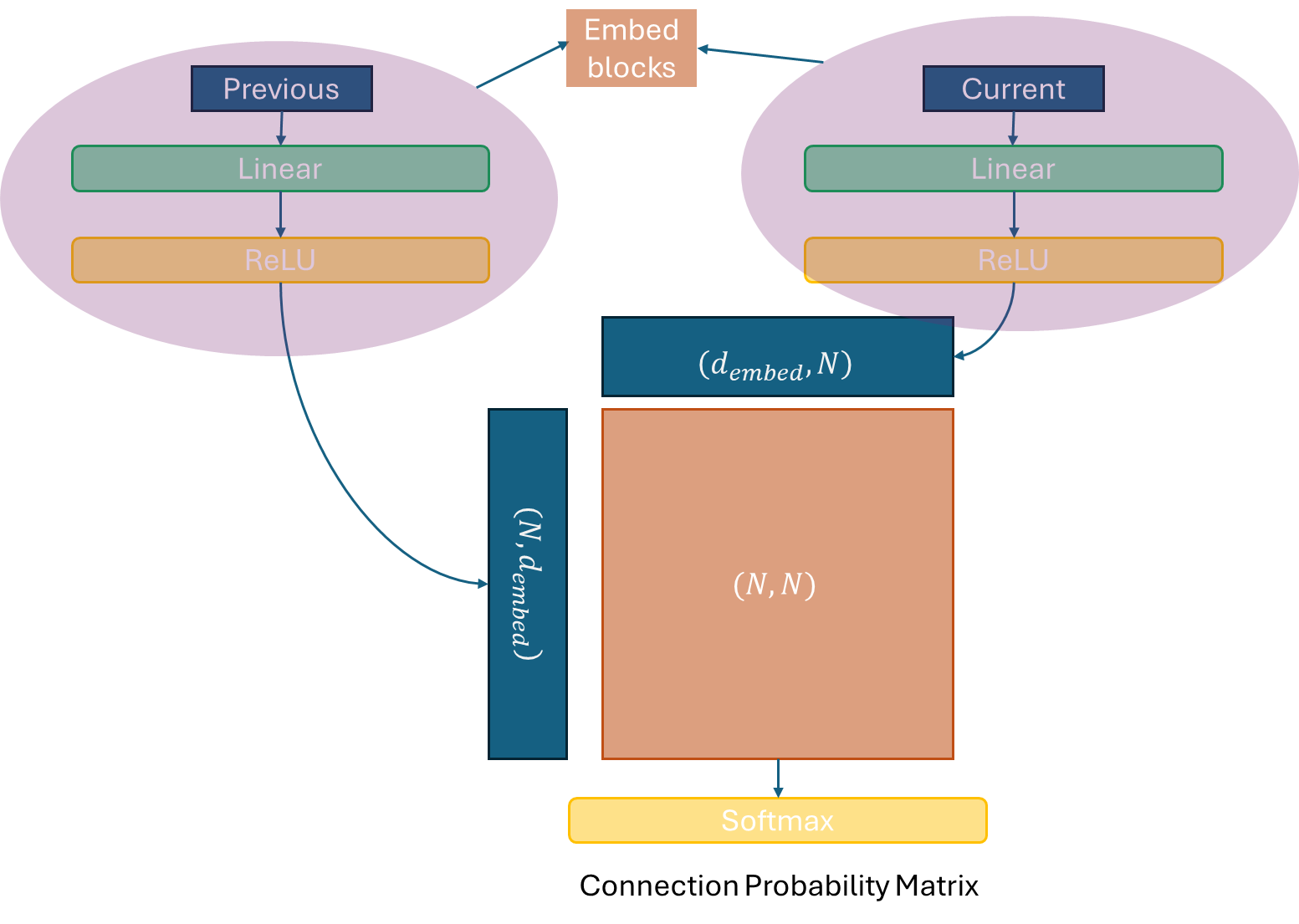 Normalize input before giving it to the model.

Creating a high dimensionel embeddig from input.

Shallow linear block don’t break normalization.

Multiply them with each other.
The closer they are the bigger the matrix element value.
Similar to attention.
22
Deep particle matching
Training loss of different runs
Matching accuracy on training
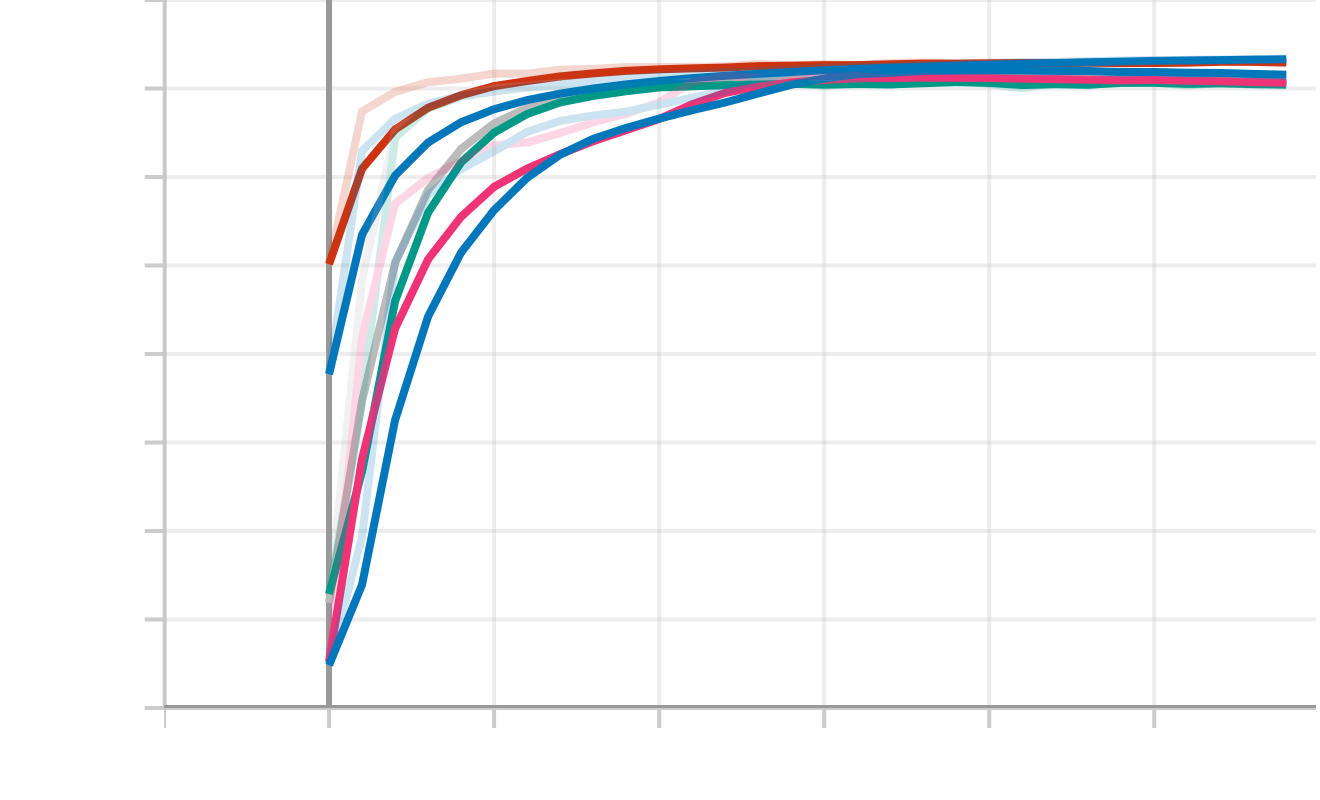 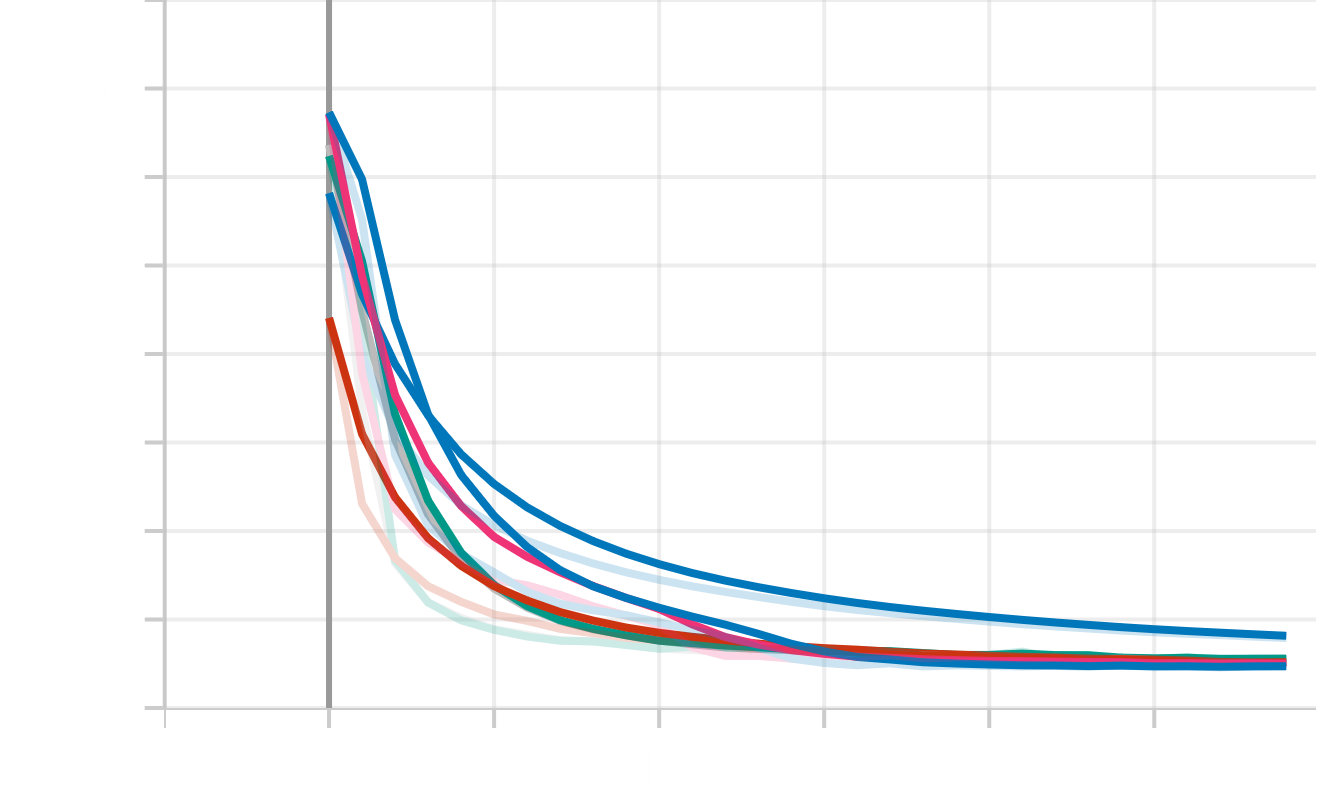 Connection between two detector layer hits.

Deep neural nets evaluate quick.

Currently overperforms every traditional algorithm.
72% compared to 65%

Colors indicate different hyperparameters.
As you can see end up with very similar results.
Matching accuracy
Mean squared error
Epochs
Epochs
Validation loss of different runs
Matching accuracy in validation
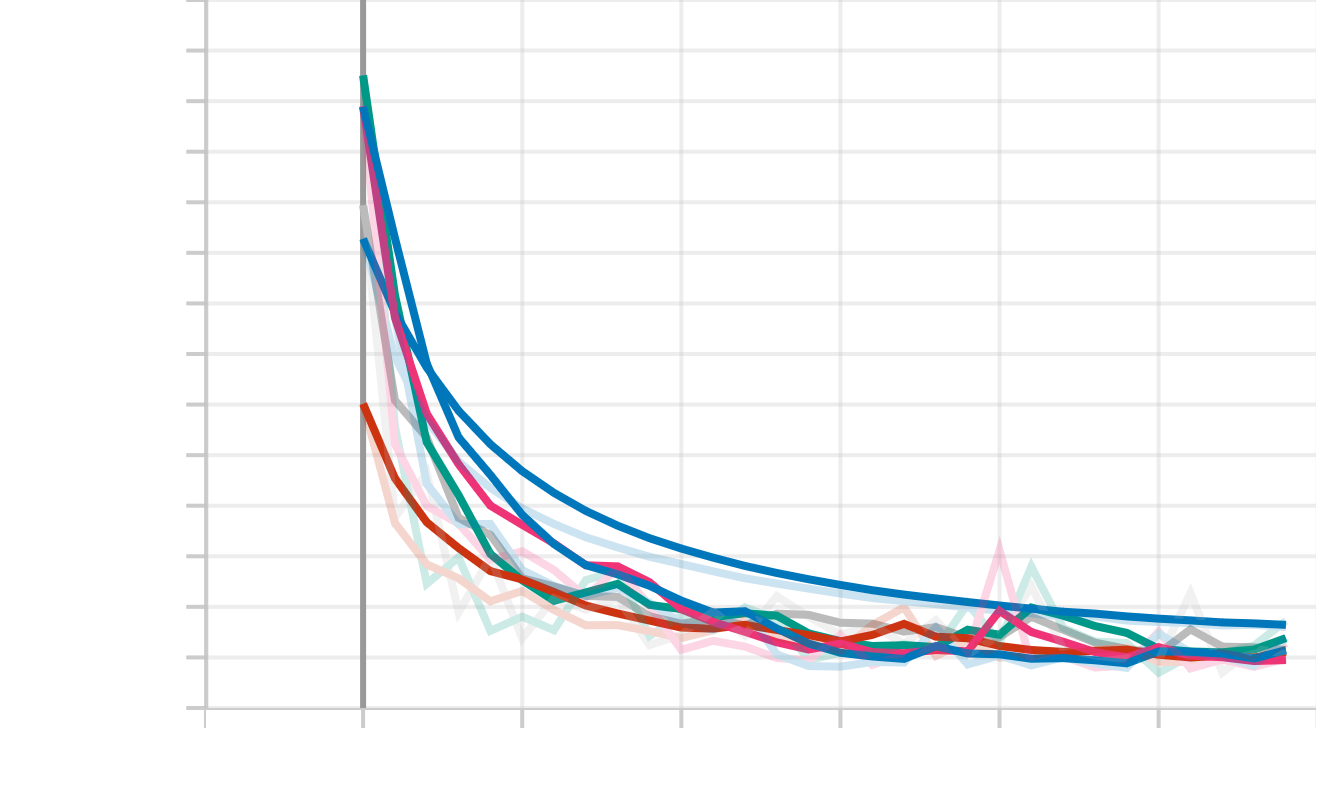 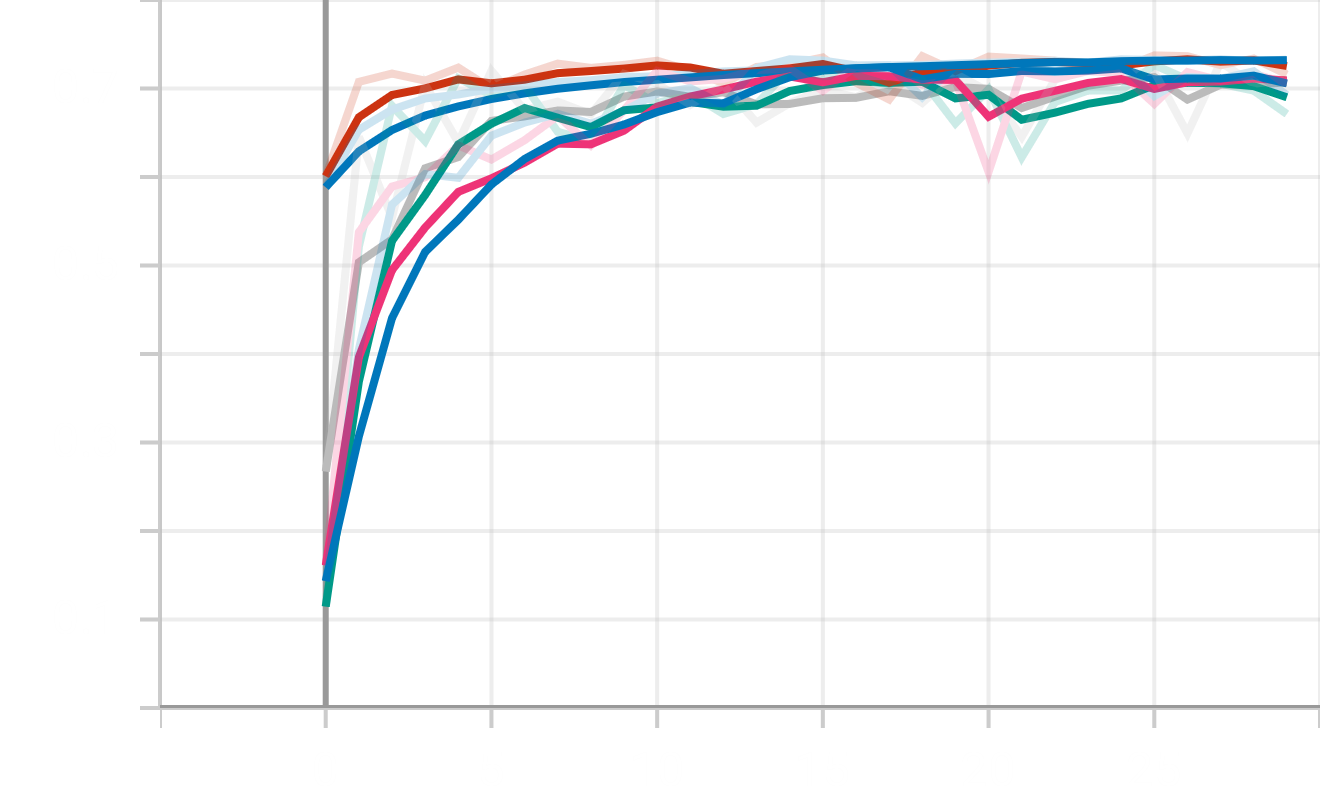 Mean squared error
Matching accuracy
Epochs
Epochs
23
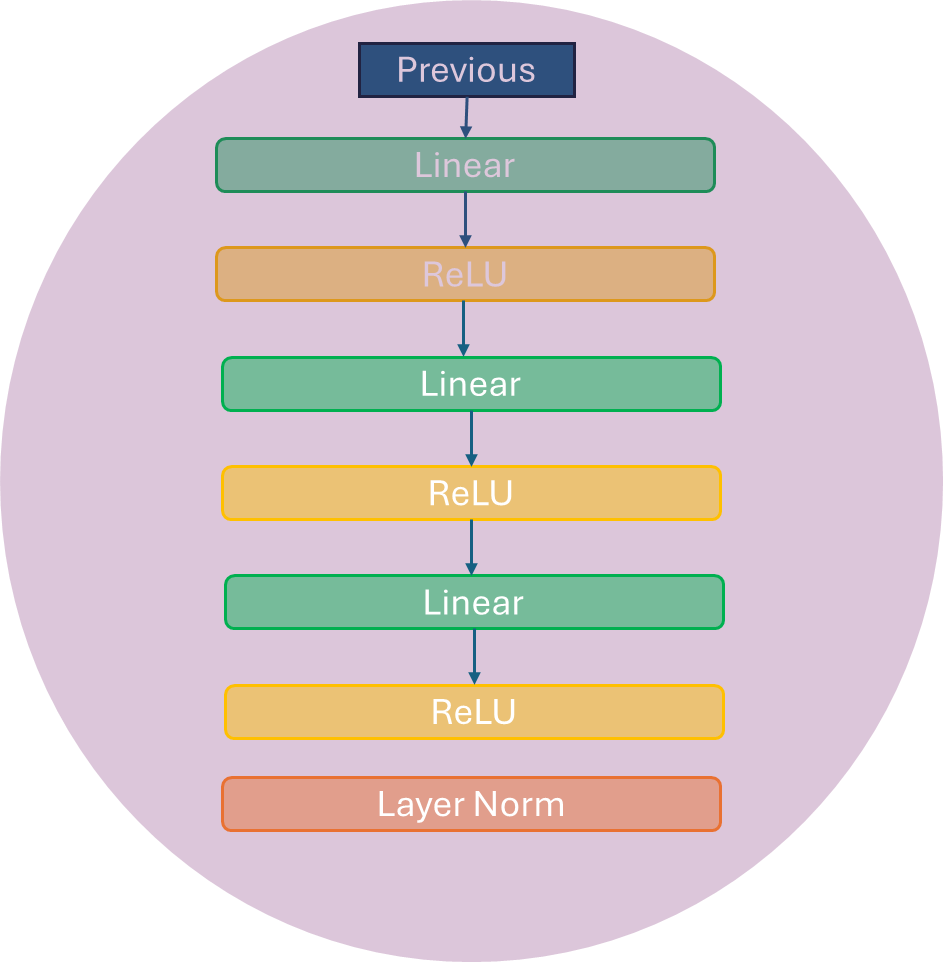 Possible improvements
Multi head attention doesn’t show improvement.

Trying to add multiple normalization step to enforce 1-1 matching.
The problem is that the gradients are vanishing.

Deeper embedding blocks are not making improvement.

Plans to do position projection in latent dimension and apply match block there.
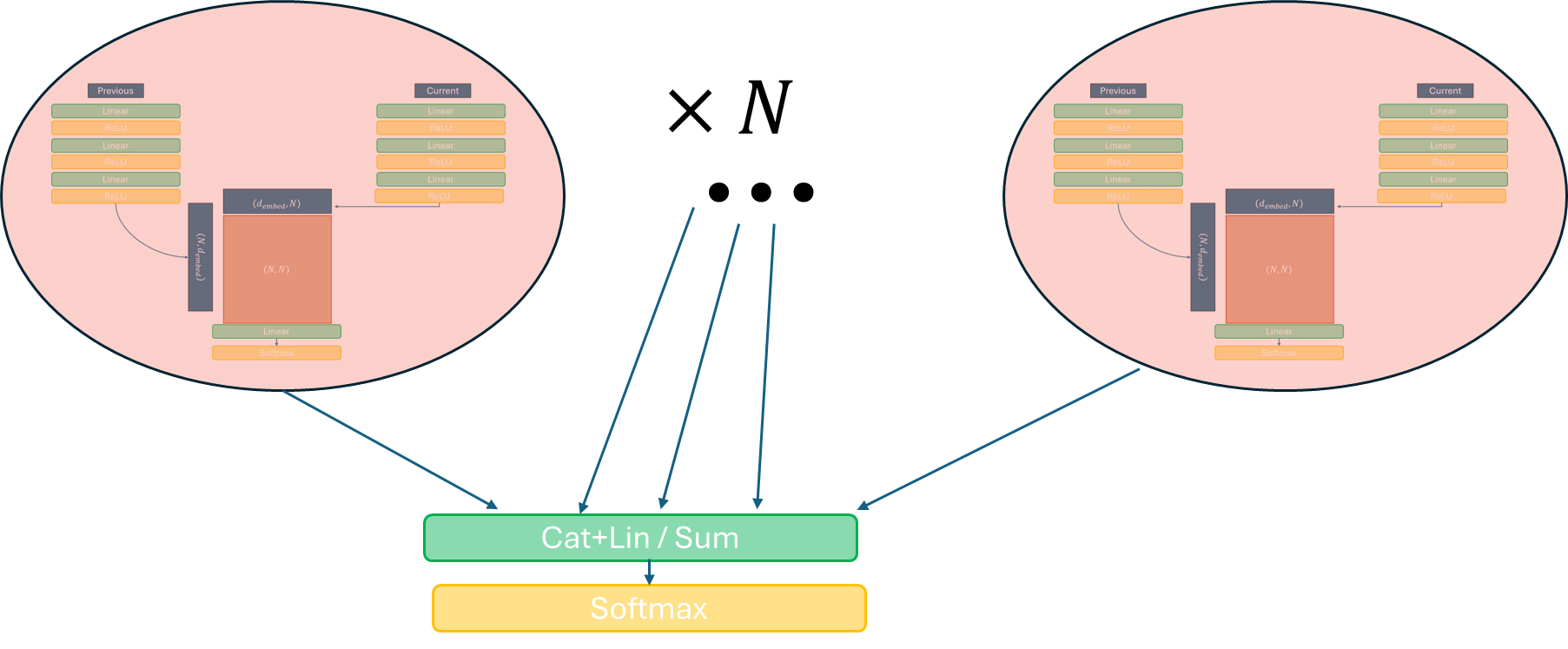 24
Summary
25
Thank you!
Supporters:
Hungarian Artificial Intelligence Laboratory, under the ID: RFF-2.3.1-21-2022-00004
SUPPORTED BY THE DKOP-23 DOCTORAL EXCELLENCE PROGRAM OF THE MINISTRY FOR CULTURE AND INNOVATIONFROM THE SOURCE OF THE NATIONAL RESEARCH, DEVELOPMENT AND INNOVATION FUND.
Wigner Scientific Computer Laboratory
26
Resources
Johan Alme et all, A High-Granularity Digital Tracking Calorimeter Optimized for Proton CT, Frontiers in Physics (2020), doi: 10.3389/fphy.2020.568243
 Robert P Johnson, Review of medical radiography and tomography with proton beams, Rep. Prog. Phys. (81) (2018) 016701, doi: 10.1088/1361-6633/aa8b1d.
M. Mager et all, ALPIDE, the Monolithic Active Pixel Sensor for the ALICE ITS upgrade, Elsevier 434-438 (2016), doi 10.1016/j.nima.2015.09.057
H.E.S. Pettersen et all, Design optimization of pixel-based range telescope for proton computed tomography, Physica Medica 87-97 (2019) doi:https://doi.org/10.1016/j.ejmp.2019.05.026
27